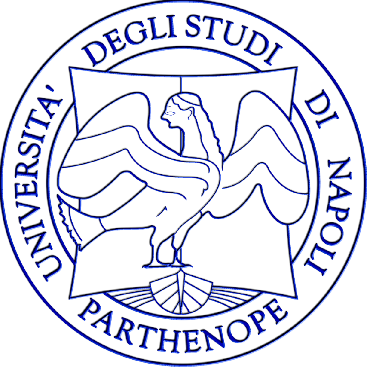 Corso di Ragioneria Generale

L’operazione di investimento
(l’acquisizione di beni pluriennali)

Prof. Stefano Coronella
I fattori produttivi pluriennali
Materiali
Immateriali
Oneri che non si incorporano in alcun bene materiale, oppure dall’acquisizione di diritti pluriennali.
Investimenti strutturali, destinati a fornire utilità per più esercizi
Terreni 
Fabbricati 
Impianti 
Macchinari 
Attrezzature 
Mobili e Arredi Autoveicoli
“ad utilizzo non autonomo”
“ad utilizzo autonomo”
Diritti
Marchi
 brevetti
diritti di utilizzazione delle opere dell’ingegno (software), 
Licenze
Avviamento
Oneri pluriennali
Costi di impianto (o di costituzione), 
Costi di ampliamento
 Costi di sviluppo
I fattori produttivi pluriennali
Gli aspetti di osservazione contabile:
Due profili di osservazione di diversa natura
(1) originario (liquidità in uscita) – accolto in conti finanziari in senso stretto - numerari 
(2) derivato (acquisizione del fattore specifico della produzione) - accolto in conti economico di reddito - non numerari
COSTO (PLURIENNALE)
espressione monetaria dell’investimento
PROCESSO DI AMMORTAMENTO per la ripartizione del costo nei vari esercizi ai quali l’immobilizzazione offre un contributo ai processi produttivi
«in conto» Vs «fuori conto»
Ulteriori peculiarità da osservare:
– acquisizione; 
– oneri accessori di acquisto
– manutenzione (solo per quelle materiali); 
– svalutazione e rivalutazione;  
– dismissione.
L’acquisizione
Per le immobilizzazioni materiali:
l’acquisto da terzi; 
la costruzione in economia; 
il conferimento in natura da parte dei soci; 
la donazione;  
 il leasing; 
l’affitto e il noleggio. 

Per le immobilizzazioni immateriali:
(esclusi gli «oneri pluriennali»)

l’acquisto da terzi;
la costruzione in economia;
il conferimento in natura da parte dei soci; 
la donazione;  
il diritto di sfruttamento.
acquisizione della proprietà del bene, e inserimento del relativo “costo pluriennale” tra le immobilizzazioni materiali dello stato patrimoniale.
Possesso ma non proprietà e dunque si rileverà un costo di esercizio (il canone per l’utilizzo) da imputare a conto economico in ogni anno in cui il bene resta all’interno della combinazione produttiva.
acquisizione della proprietà e inserimento del relativo “costo pluriennale” tra le immobilizzazioni immateriali dello stato patrimoniale.
Possesso ma non proprietà e dunque si rileverà un costo di esercizio (le royalties pagate per i diritti di sfruttamento) da imputare a conto economico
L’acquisizione
L’acquisto da terzi:
Per le immobilizzazioni materiali ed immateriali «in senso stretto» la compravendita è soggetta ad IVA, salvo che si tratti di acquisti da privati o di terreni non edificabili.
In alcune circostanze l’IVA si deve calcolare ma è indetraibile; il caso più classico e è quello relativo all’acquisto di “autovetture”, ovvero di autoveicoli che, dal punto di vista fiscale, non possono essere considerati come beni indispensabili all’attività aziendale.






L’azienda Alfa procede all’acquisto di attrezzature per € 1.000 + IVA 22%




L’azienda Alfa procede all’acquisto di un Software per € 1.000 + IVA 22%
Esempio: 
L’azienda Alfa procede all’acquisto di un edificio per € 1.000 + IVA 22%
L’acquisizione
L’acquisto da terzi:

NOTA BENE

In alcuni casi (ad esempio nel caso di immobili, impianti, automezzi, ecc.) ci sono degli oneri accessori quali tasse, costi di installazione e montaggio, costi di collaudo, costi di immatricolazione, ecc.

Di norma questi costi vengono inseriti direttamente nella voce dell’immobilizzazione a cui essi si riferiscono (maggiorandone così l’importo)
L’acquisizione
La costruzione in economia: è una modalità di acquisizione “interna” all’azienda. Essa sfrutta cioè le proprie capacità e competenze per “costruire” un fattore pluriennale, materiale o immateriale.
Determinazione del valore da attribuire a tali beni: costi diretti (manodopera diretta, materie prime, spese per servizi specifici, interessi inerenti il finanziamento della costruzione ecc.), a cui deve essere sommata la quota parte dei costi comuni (manodopera indiretta, ammortamento degli impianti, spese per servizi ecc.) di competenza dell’opera realizzata internamente. 

Risolta la questione valutativa, la contabilizzazione delle costruzioni in economia si sostanzia in una rettifica indiretta dei costi sostenuti per la realizzazione interna; tali costi devono essere stornati e rinviati agli esercizi futuri, in cui saranno debitamente ammortizzati. 

Dal punto di vista contabile, tale modalità di acquisizione comporta la rilevazione di apposite scritture in sede di assestamento dei conti a fine esercizio. Per tale motivo sarà illustrata in quella sede.
L’acquisizione
Il conferimento in natura da parte dei soci: lo abbiamo già visto!
La donazione:
Una immobilizzazione materiale o immateriale può pervenire all’azienda, a titolo di proprietà, per donazione, ovvero a titolo gratuito. Tali beni devono comunque essere contabilizzati e iscritti in bilancio.
Si deve stimare il valore del bene, opportunamente rettificato per tenere conto dell’effettivo stato di utilizzo del fattore. Tale valore, da iscrivere nell’attivo patrimoniale.
Mancando – in tutto o in parte – la variazione finanziaria, si deve rilevare un componente straordinario di reddito (un ricavo di carattere straordinario) che viene tecnicamente denominato “sopravvenienza attiva” in quanto origina un “vantaggio” in termini economici che l’azienda non deve pagare. 
Non è previsto il pagamento dell’IVA in quanto non si ha un’effettiva compravendita (manca il presupposto oggettivo). 

Esempio: L’azienda Alfa riceve in donazione un impianto il cui valore, dato lo stato d’uso, viene stimato in 1.000.
L’acquisizione
Il leasing: oggetto di trattazione separata.
L’affitto, il noleggio, il diritto di sfruttamento:
L’affitto (per gli immobili e i terreni), il noleggio (per i beni mobili), mentre il diritto di sfruttamento è tipico delle immobilizzazioni immateriali. 

La contabilizzazione: 
vengono rilevati esclusivamente i canoni periodici (“Fitti passivi”, Canoni di Noleggio”, “Royalties” e similari) corrisposti ai concedenti, i quali affluiscono nella colonna dei costi del conto economico.
A fronte del costo d’esercizio si rileva l’uscita di denaro (o il debito verso il fornitore). 
L’IVA si applicherà o meno a seconda che l’acquisizione venga da aziende o da privati. (privato NO manca il presupposto soggettivo). 

Esempio: Ottenuta licenza per la produzione di un particolare tessuto. Le royalties vengono determinate nella misura del 5% della produzione realizzata, quest’ultima pari a € 150.000,00. L’ammontare del compenso dovuto al titolare del diritto di brevetto, quindi, sarà pari a € 7.500,00 + IVA 22%:
La manutenzione
In passato l’opera manutentiva veniva identificata esclusivamente nella riparazione dei fattori produttivi in caso di guasto (manutenzione di riparazione). Attualmente, invece, si cerca di fronteggiare il rischio di malfunzionamenti piuttosto che attendere che questi si verifichino (manutenzione preventiva). Non solo, l’azienda può decidere di porre in essere anche una manutenzione migliorativa al fine di incrementare l’efficienza e di produttività dei fattori produttivi  e, di conseguenza, anche incrementarne il loro valore. 
Ciò determina una distinzione fra: 
– costi di manutenzione ordinari; 
– costi di manutenzione straordinari. 

 I diversi costi di manutenzione sostenuti nell’esercizio possono partecipare in maniera differente alla formazione del risultato di periodo.

La manutenzione di riparazione e la manutenzione preventiva hanno scopo puramente conservativo danno origine a costi di natura ordinaria, ovvero che devono essere integralmente imputati all’esercizio di sostenimento (CE)
Nel caso di manutenzione migliorativa bisogna  procedere a capitalizzarne il relativo costo quindi questo va portato a diretto aumento del valore contabile del bene (SP). Il costo della manutenzione, tramite il processo di ammortamento, viene così suddiviso tra l’esercizio in corso e i successivi. 
Se il bene è di proprietà di terzi i costi di manutenzione si rileveranno a parte ma comunque aventi utilità pluriennale (SP)
La manutenzione
Gli interventi di manutenzione possono essere effettuati: 
– da aziende specializzate (che rilasciano fattura); 
– direttamente dall’azienda con le risorse (materiali e lavoro) presenti al suo interno.
Esempio: Costi di manutenzione ordinaria forniti da aziende specializzate
L’azienda alfa richiede un intervento di manutenzione ordinaria per un proprio impianto all’azienda Beta. Al termine del lavoro l’azienda Beta emette fattura per 100 + IVA 22%
Il conto “Costi di manutenzione” è un conto derivato-economico acceso ai costi d’esercizio.
Esempio: Costi di manutenzione ordinaria con risorse interne.
L’azienda alfa necessita di un intervento di manutenzione ordinaria per un impianto; decide di avvalersi delle proprie risorse interne.

Non bisogna rilevare nulla. I relativi costi sono infatti già ricompresi nelle voci di costo che hanno “partecipato” all’operazione di manutenzione (materie, materiali di consumo, ammortamento di altri impianti necessari alla manutenzione, lavoro del personale che ha svolto la manutenzione ecc.).
La manutenzione
Esempio: Costi di manutenzione straordinaria forniti da aziende specializzate
L’azienda alfa richiede un intervento di manutenzione straordinaria per incrementare la produttività di un impianto all’azienda Beta. Al termine del lavoro l’azienda Beta emette fattura per 100 + IVA 22%
Caso a) bene di proprietà
Caso b) bene NON di proprietà
Il conto “Costi di manutenzione” è un conto derivato-economico acceso ai costi pluriennali di carattere immateriale
La manutenzione
Esempio: Costi di manutenzione straordinaria effettuati con risorse interne
In sede di assestamento si dovrà procedere alla loro “capitalizzazione” ovvero alla loro “trasformazione” da costi di esercizio in costi pluriennali. Successivamente dovranno essere ammortizzati ogni anno.
Ipotesi: vengono stimati costi di manutenzione straordinaria per 100
Caso a) bene di proprietà
L’ammortamento di tali costi rientrerà nel piano di ammortamento stabilito per l’impianto
Caso b) bene NON di proprietà
I «Costi di manutenzione straordinaria da ammortizzare» sono costi pluriennali di carattere immateriale, pertanto si procede ad ammortizzarli «in conto» al 31/12
La svalutazione
Nel corso della vita, il valore effettivo di un fattore produttivo a “fecondità ripetuta” si può ridurre o incrementare in seguito al verificarsi di una serie di eventi particolari.

Casi ricorrenti di diminuzione del valore:
Logorio fisico ed economico → processo di ammortamento
Declassamento di un macchinario da operativo ad ausiliario
Cambiamenti tecnologici dei prodotti e di altri elementi che influiscono sul relativo flusso di utilità
Eventi accidentali, naturali, sabotaggi

Tali casi comportano una riduzione delle possibilità di futuro utilizzo del fattore da parte dell’azienda. 

In ossequio al principio della prudenza, è richiesto che quando il costo storico – rettificato dal fondo ammortamento – è superiore al valore effettivo del bene, bisogna procedere alla svalutazione dello stesso.

Se, dunque, in seguito ad un’analisi prospettica relativa ai ricavi futuri connessi all’impiego del fattore, si ravvisasse, con ragionevole certezza, una perdita di valore non recuperabile nel tempo con tali ricavi, si deve procedere a svalutare il bene in questione.
La svalutazione
Contabilmente, si deve procedere alla rettifica del valore iscritto in bilancio.
Rettifica diretta: si riduce il valore dell’immobilizzazione («in conto» preferibile solo per le immobilizzazioni immateriali).

Hp: si riduce il valore del marchio aziendale per 20.




Rettifica indiretta: mediante la creazione di uno specifico fondo di rettifica il quale rappresenta una quota incrementativa dell’ammortamento (principio della chiarezza)

Hp: Si riduce di 20 il valore di un impianto dal costo storico 100.
In Bilancio:
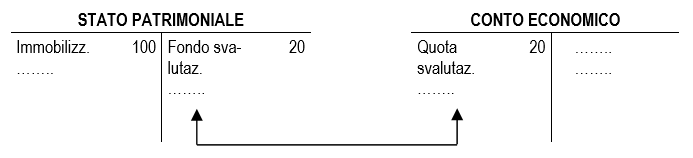 La rivalutazione
Se gli effetti che hanno portato alla svalutazione vengono meno occorre provvedere alla rivalutazione del bene, fino al massimo al valore originario che era stato svalutato. 
Tale rivalutazione è nota come “rivalutazione di ripristino” o “in esercizio” → scrittura “speculare” rispetto alla svalutazione operata in precedenza. 
Rivalutazione di ripristino diretta: 




Rivalutazione di ripristino indiretta:
La rivalutazione
Oltre alla rivalutazione di “ripristino” o “in esercizio” esistono altre due tipologie di rivalutazione denominate anche “non di ripristino” o “fuori esercizio”.
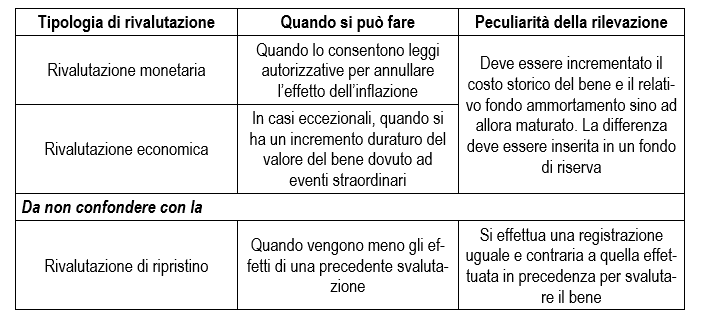 Art. 2423 cc.
Dal punto di vista contabile, sia la rivalutazione monetaria che quella economica comportano l’incremento del valore dell’immobilizzazione iscritto nell’attivo dello stato patrimoniale e del relativo fondo ammortamento. Il saldo fra le due variazioni deve essere bilanciato dall’iscrizione di una apposita riserva di rivalutazione con l’indicazione della legge autorizzativa o del fatto di essersi avvalsi della deroga ex art. 2423
La rivalutazione
Esempio:
In seguito all’approvazione di una legge autorizzativa si proceda ad una rivalutazione del 40% di un fabbricato dal costo storico 1.000 ammortizzato per 400.

→ Fabbricato : + 400
→ Fondo ammortamento + 160
→  saldo attivo di rivalutazione (400-160) = 240








Il conto “Rivalutazione” è un conto di transito che viene acceso e spento contestualmente a favore della formazione della riserva (conto derivato-economico acceso ai ricavi di esercizio finché non viene chiusa a riserva). 

Il conto “Riserva di rivalutazione…” è un conto derivato-economico acceso al capitale di rischio.
La dismissione
Procedura attraverso la quale eliminare determinati fattori produttivi pluriennali il cui utilizzo non è più ritenuto conveniente:
Usura fisica
Impiego diseconomico 
Obsolescenza 
Ecc..

Dal punto di vista operativo, indipendentemente dalle cause, si riscontrano diverse tipologie di dismissioni:  
la vendita sul mercato (applicazione dell’IVA); 
la permuta; 
la radiazione;  
la cessione gratuita. 

Prima cosa da fare è far emergere il valore residuo contabile del bene dato dalla somma algebrica fra il costo storico presente nello stato patrimoniale e i fondi di rettifica dello stesso (fondi ammortamento e fondi svalutazione).
La dismissione
Esempio: ipotizziamo di voler dismettere tramite vendita un’attrezzatura dal costo storico di 1.000 e ammortizzata per 400
ATTREZZATURE
CONTO DERIVATO
acceso ai costi pluriennali di carattere materiale)
FONDO AMM. ATTREZZATURE
CONTO DERIVATO
(acceso alle rettifiche di costi pluriennali)
Avere
Dare
Avere
Dare
400
400
1.000
400
(VE+)
(VE-)
(Conto già acceso)
(Conto già acceso)
SALDO 600
Valore residuo contabile
Confronto tra il valore di dismissione (prezzo di vendita) del bene con il valore residuo contabile. Possiamo avere le seguenti alternative: 
– valore di dismissione è uguale al valore residuo contabile; 
– valore di dismissione è superiore al valore residuo contabile → Plusvalenza 
– valore di dismissione è inferiore al valore residuo contabile → Minusvalenza
La dismissione
Esempio vendita sul mercato:

 valore di dismissione (600) = valore residuo contabile (600)




valore di dismissione (800) > valore residuo contabile (600)





valore di dismissione (500) < valore residuo contabile (600)
Plusvalenze e minusvalenze sono rispettivamente ricavi e costi d’esercizio
La dismissione
Permuta
Operazione attraverso la quale si trasferisce il diritto di proprietà del bene in cambio di un’analoga controprestazione.
Permuta totale: quando lo scambio dei fattori non comporta alcun esborso monetario aggiuntivo, in quanto essi hanno valore equivalente. 
Permuta parziale: si verifica quando il valore del bene ceduto è inferiore al costo da sostenere per l’acquisizione del nuovo fattore, per cui si rende necessario un esborso monetario a saldo.

Contabilmente dobbiamo gestione distinte operazioni:
l’acquisto del nuovo fattore produttivo 
la cessione del vecchio 
nel caso di permuta parziale, la compensazione della posizione creditoria e di quella debitoria nei confronti del contraente
La dismissione
Permuta
Esempio: la società Alfa cede in permuta a Beta un’ un’attrezzatura dal costo storico di 1.000 e ammortizzata per 400 (valore residuo contabile 600). La società B, come controprestazione cede ad Alfa un’altra attrezzatura il cui valore di mercato è pari a 1.200. La differenza viene regolata in danaro.

l’acquisto del nuovo fattore produttivo




la cessione del vecchio



compensazione della posizione creditoria e di quella debitoria nei confronti del contraente
Ricordiamoci sempre, che prima di tutto, è necessario chiudere il fondo ammortamento maturato a fronte del Costo storico per far emergere il valore residuo contabile del fattore produttivo, come segue:
La dismissione
Permuta
Esempio: la società Alfa cede in permuta a Beta un’ un’attrezzatura dal costo storico di 1.000 e ammortizzata per 400 (valore residuo contabile 600) concordando un valore di dismissione per 800. La società B, come controprestazione cede ad Alfa un’altra attrezzatura il cui valore di mercato è pari a 1.200. La differenza viene regolata in danaro.
l’acquisto del nuovo fattore produttivo




la cessione del vecchio




compensazione della posizione creditoria e di quella debitoria nei confronti del contraente
Ricordiamoci sempre, che prima di tutto, è necessario chiudere il fondo ammortamento maturato a fronte del Costo storico per far emergere il valore residuo contabile del fattore produttivo, come segue:
La dismissione
Talvolta i fattori produttivi pluriennali vengono dismessi senza comportare alcun tipo di ricavo. Si parla allora di radiazione - (se il bene non ha più alcun valore e non è possibile collocarlo sul mercato dell’usato - e di cessione gratuita (se il bene è ancora efficienti e può essere donati a terzi). 

La radiazione: particolarità che il valore di dismissione è pari a zero e quindi tutto il valore residuo contabile sarà compensato da una differenza di dismissione chiamata “Perdite per radiazione” o, più genericamente “Insussistenza di attivo” (o anche “Sopravvenienza passiva”).

Esempio: si procede alla radiazione di un’attrezzatura dal valore residuo contabile pari a 600.




La cessione dei beni a titolo gratuito: scrittura del tutto analoga alla precedente, salvo per la denominazione della voce posta in dare.
Ricordiamoci anche in questo caso che, prima di tutto, è necessario chiudere il fondo ammortamento maturato a fronte del Costo storico per far emergere il valore residuo contabile del fattore produttivo
Riferimenti bibliografici
Coronella S., Ragioneria Generale, Cap. 17, Par. 17.4 		e sottopar. 17.5.1 
		(Saltare per ora sottopar. 17.4.1.5… 			il leasing verrà svolto a seguire)